Black Tudors and the sea
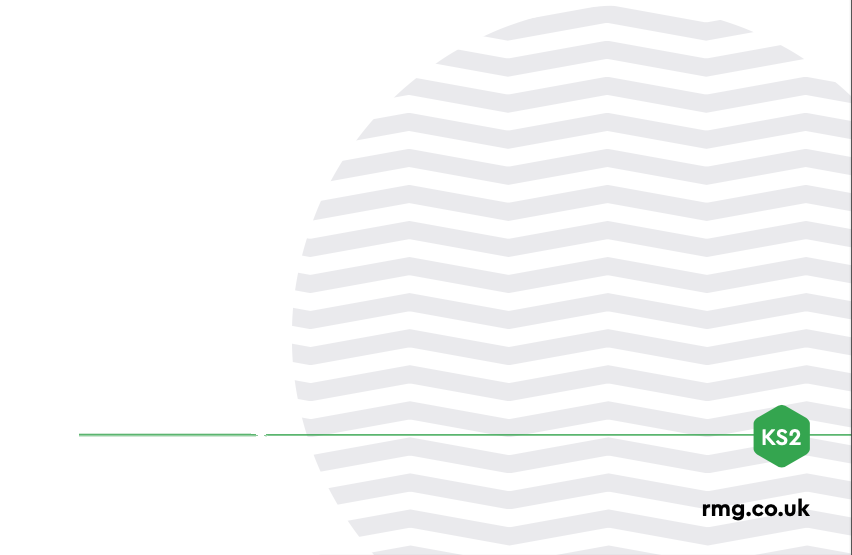 Developing Empathy
Empathy Maps
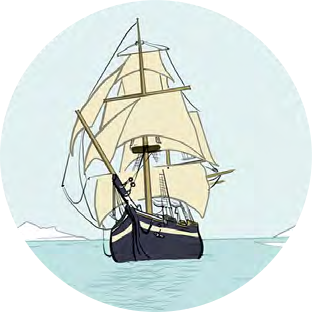 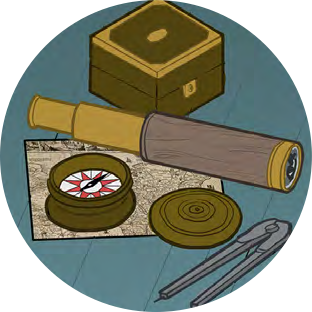 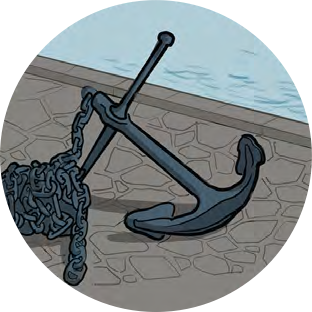 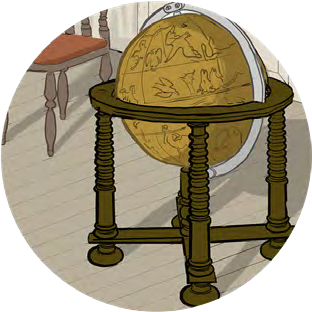 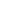 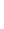 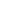 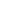 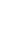 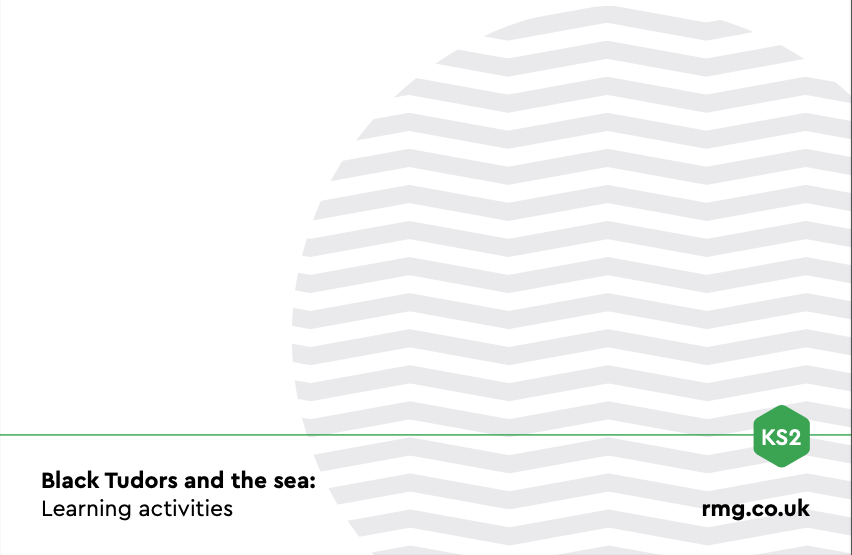 Empathy Maps
We can use our imagination to try and understand what people in the past experienced using pictures and objects

Use the grid below to think about what the people in these pictures was experiencing

If you are looking at an object how would the people using it feel?
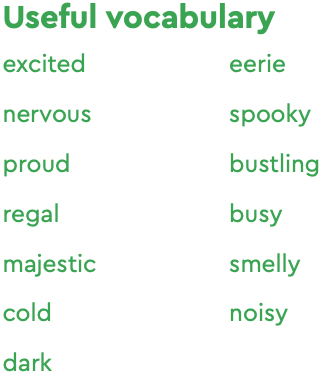 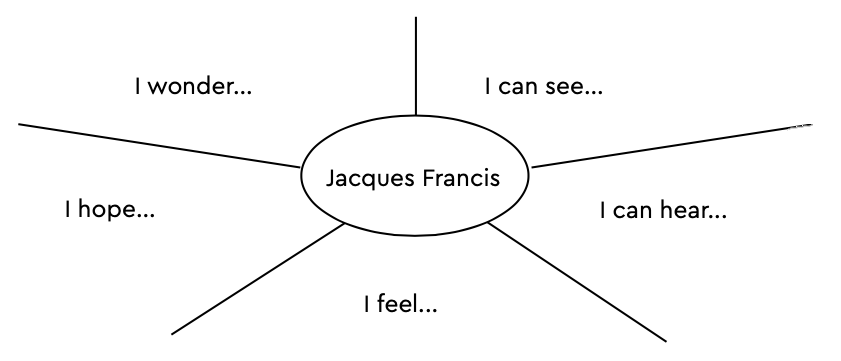 Empathy Maps
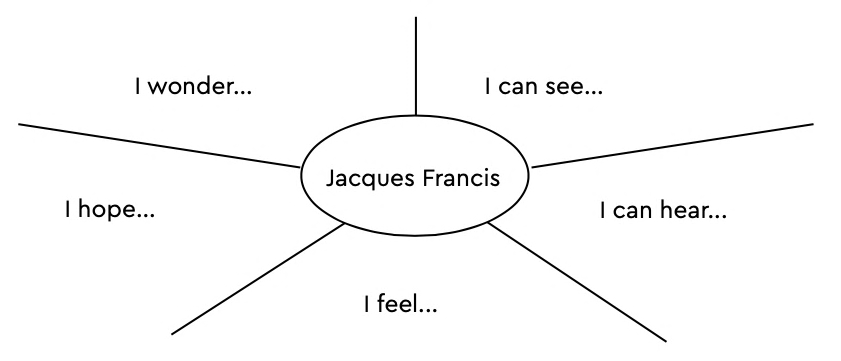 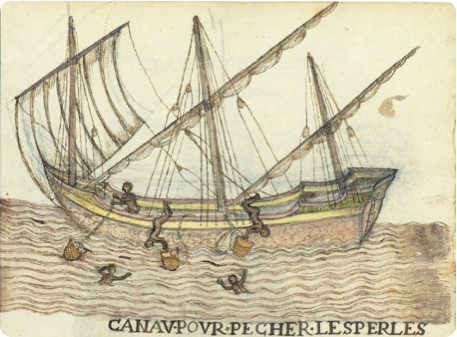 Can you use the map to think about what it would have been like to be a pearl diver like Jacques Francis?
Canav Pour Pecher Les Perles (Canoe for Pearl-Fishing) 
Histoire naturelle des Indes : manuscript, ca. 1586., fol. 59 recto. ca. 1586. The Morgan Library & Museum. MA 3900. Bequest of Clara S. Peck, 1983.
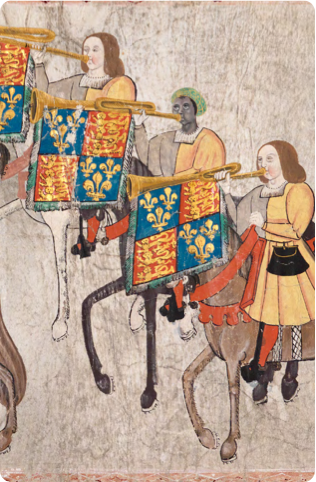 John Blanke
Detail from the Westminster Tournament Roll (1511) 
College of Arms MS Westminster Tournament Roll. 
Reproduced by permission of the Kings, Heralds and Pursuivants of Arms.
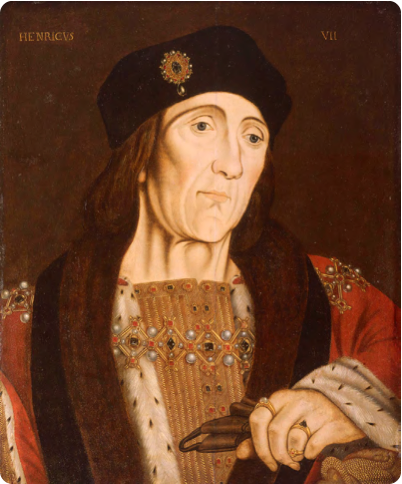 King Henry VII
Portrait of Henry VII 
Studio of Hans Holbein (c.1505)National Maritime Museum, Greenwich, London, Caird collection: BHC2762
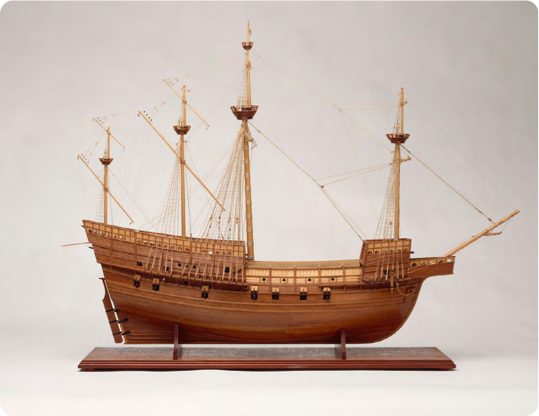 Model of the Mary Rose
Model of the Mary Rose, 1509; a 60 gun warship
National Maritime Museum, Greenwich, London: SLR3012
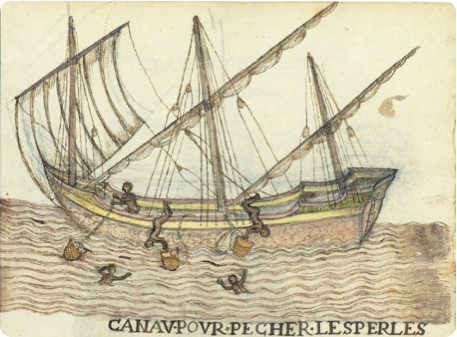 Jacques Francis
Canav Pour Pecher Les Perles (Canoe for Pearl-Fishing), 
Histoire naturelle des Indes : manuscript, ca. 1586., fol. 59 recto. ca. 1586. The Morgan Library & Museum. MA 3900. Bequest of Clara S. Peck, 1983.
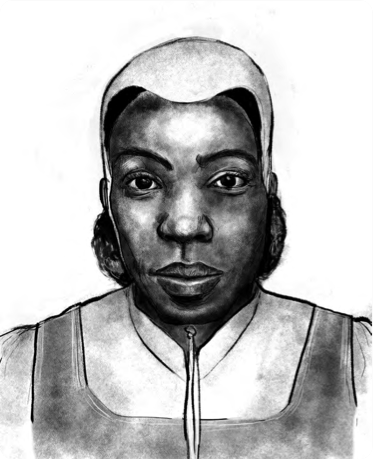 Cattelena of Almondsbury
Illustration by Shaun Campbell, 2021